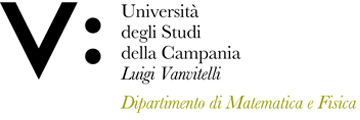 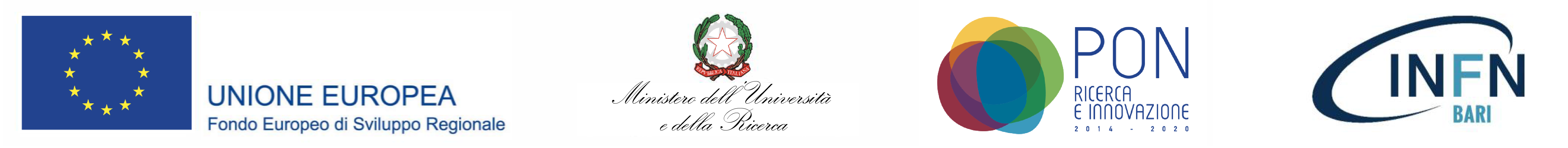 16 novembre 2022
Workshop CIR01_00021 PACK
presso 
la Sezione di Bari 
dell’Istituto Nazionale di Fisica Nucleare
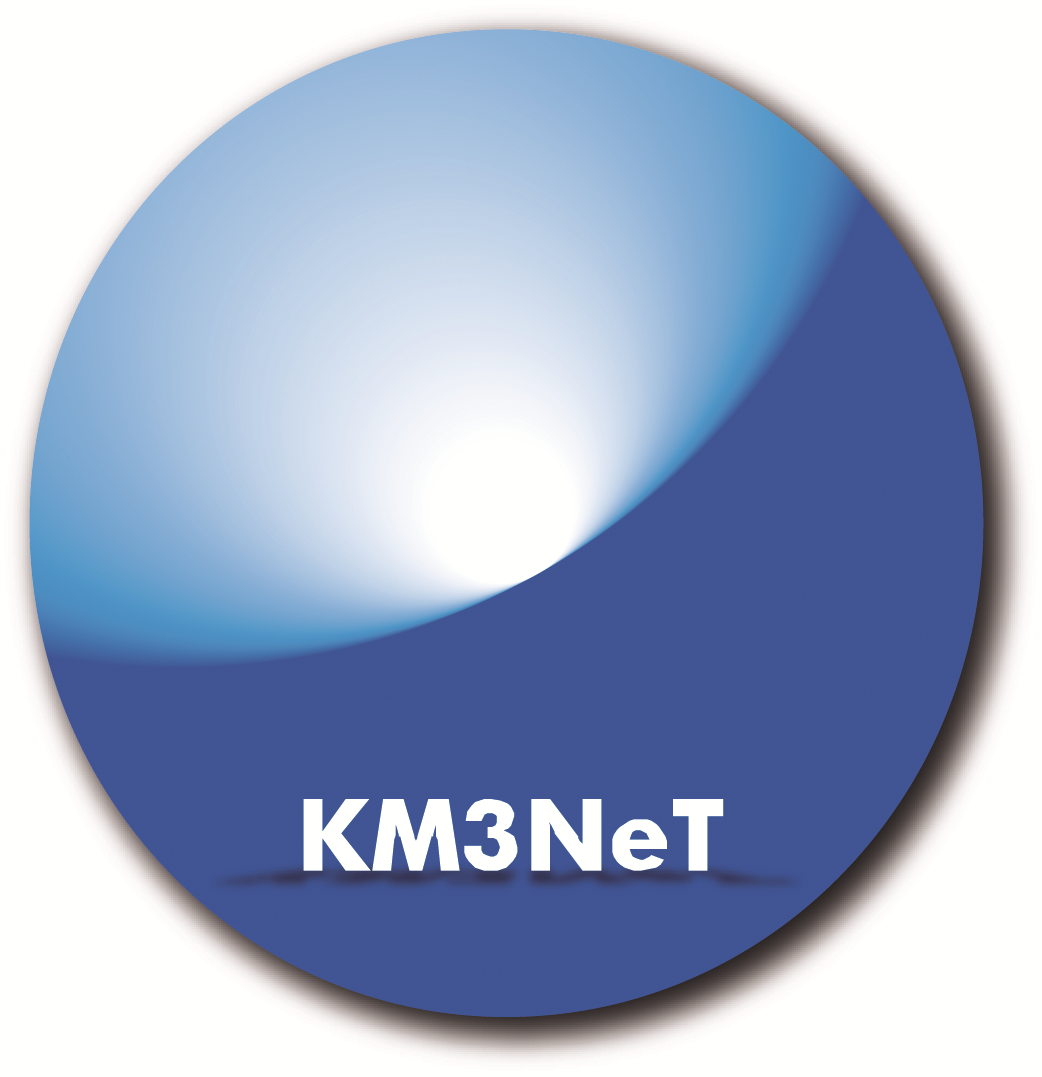 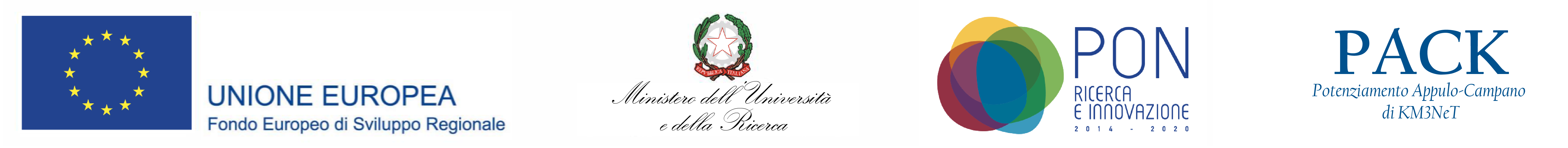 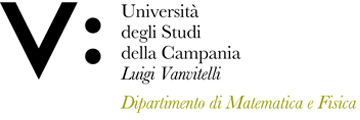 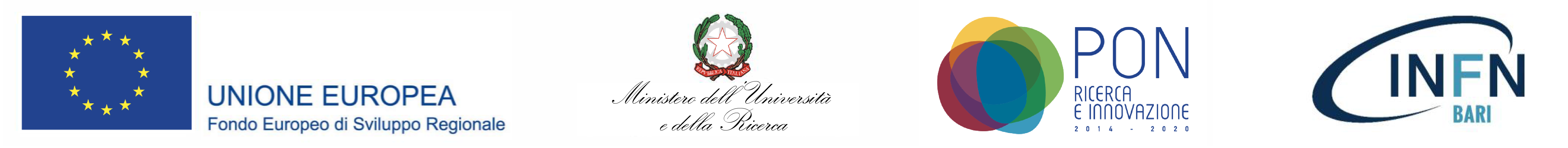 Borsa di studio per attività di formazione ad indirizzo tecnologico 
Piano Stralcio “Ricerca e Innovazione 2015-2017” 
“PNIR - Programma Nazionale Infrastrutture di Ricerca”
Avviso D.D. n. 2595 del 24.12.2019 
per la concessione di finanziamenti finalizzati al 
Rafforzamento del capitale umano delle Infrastrutture di Ricerca 
Progetto CIR01_00021 PACK 
CUP I82F20000330001
XXXXXXX XXXXXXX
Codice identificativo della posizione CIR01_00021_XXXXXXXX
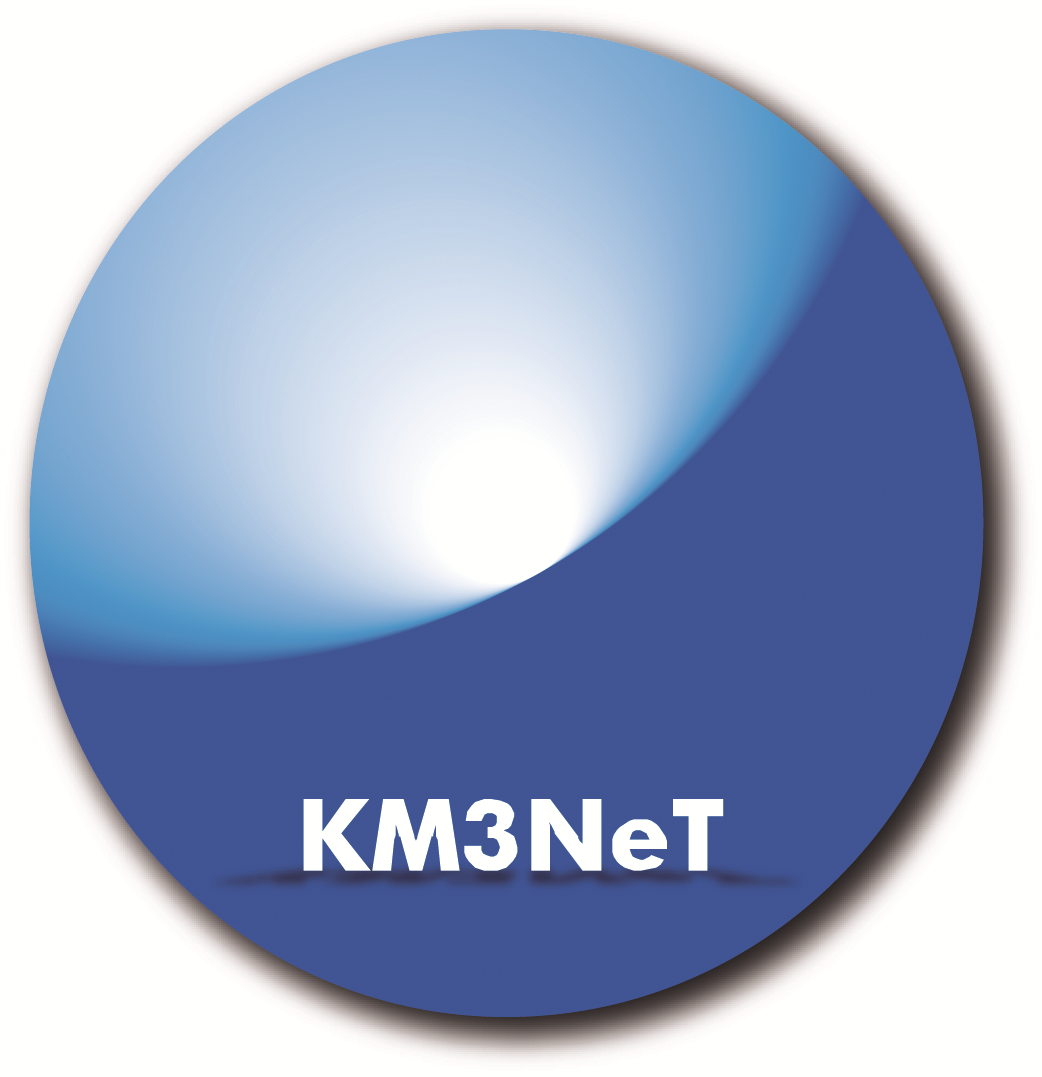 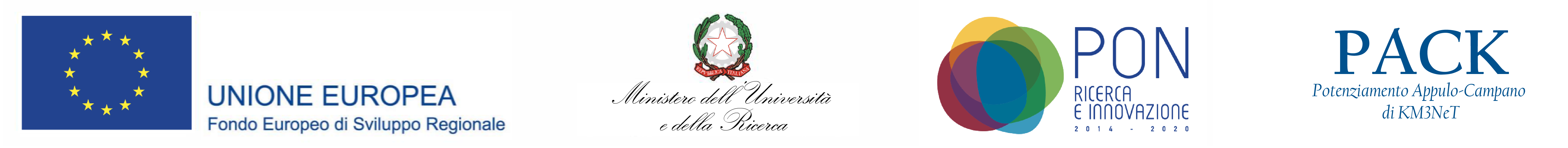 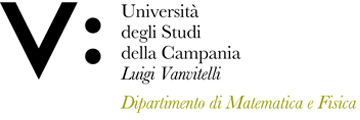 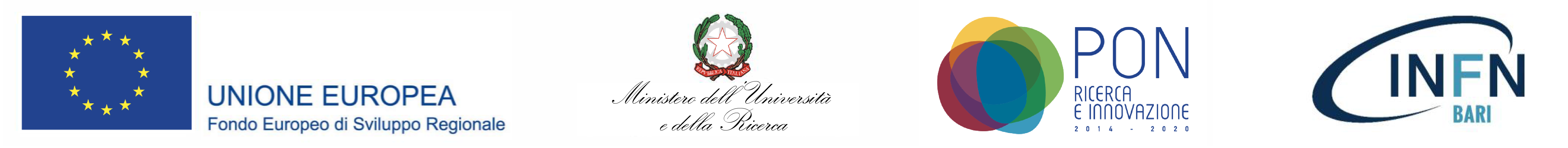 Titolo borsa«Ottimizzazione dei sistemi amministrativi dell’Università Vanvitelli necessari al potenziamento e alla gestione di KM3NeT nell’ambito del PIR-001_00021 CUP B22F20000290005»
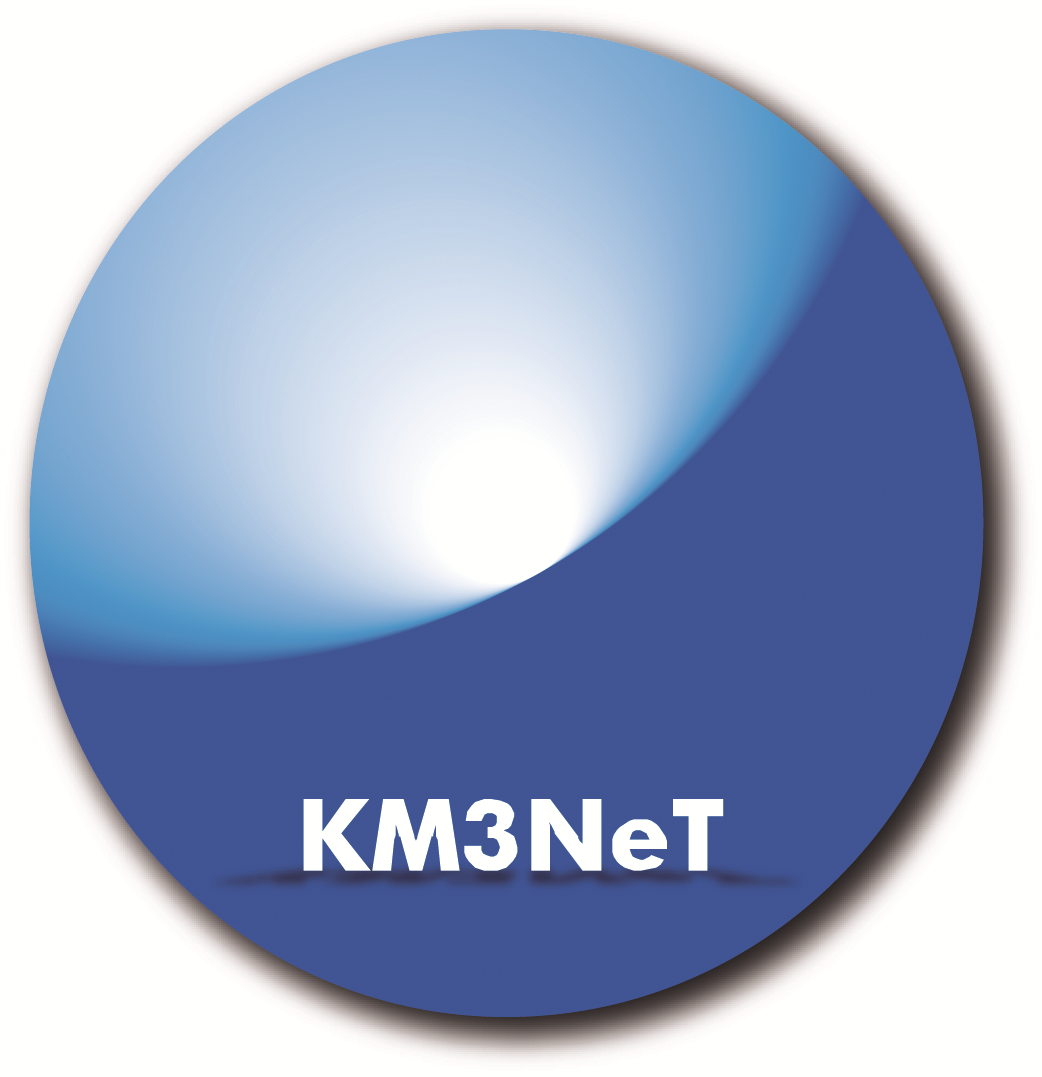 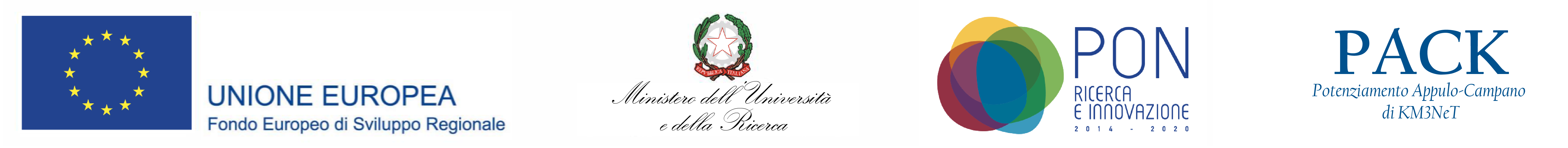 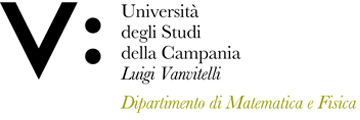 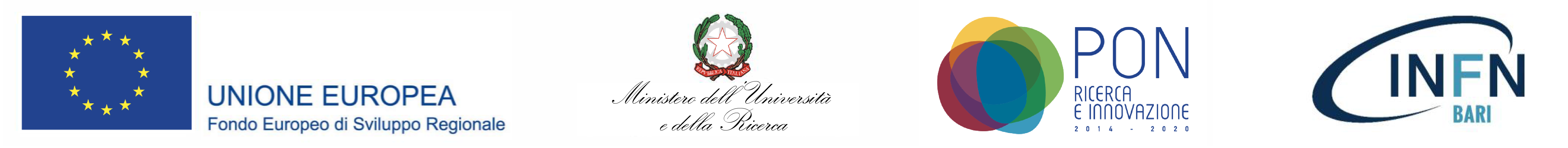 IL PROGETTO
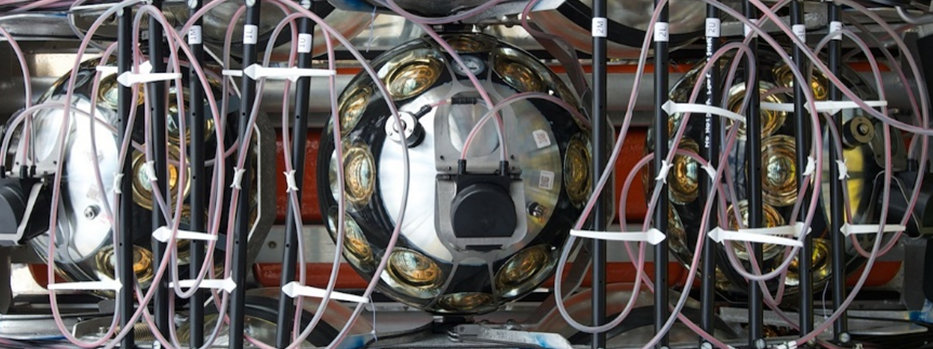 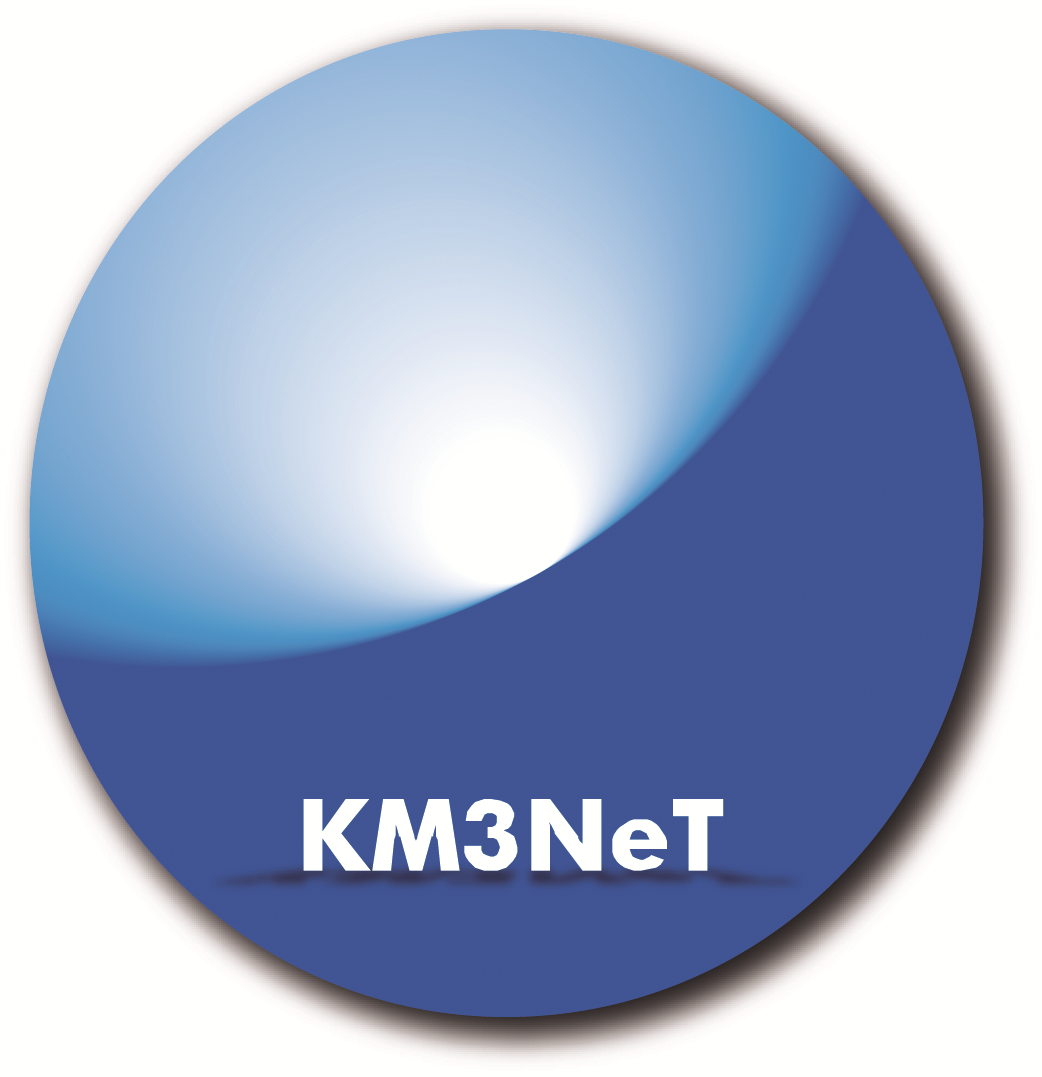 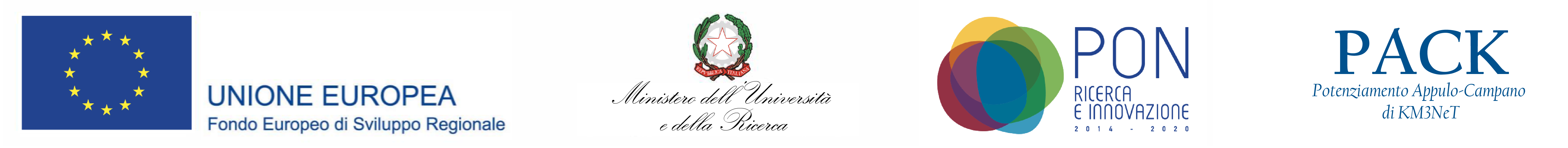 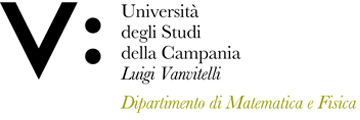 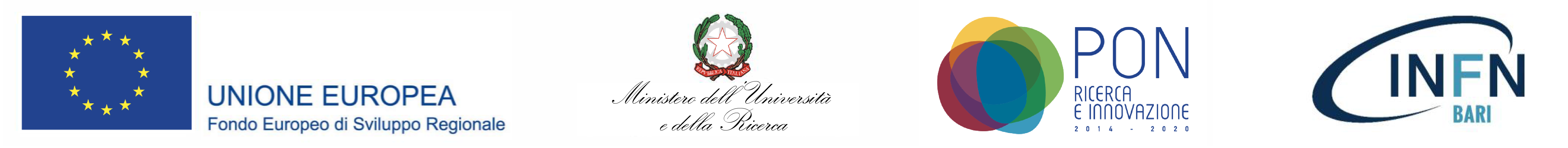 OBIETTIVI REALIZZATIVI
OBIETTIVO REALIZZATIVO 1
OBIETTIVO REALIZZATIVO 2
OBIETTIVO REALIZZATIVO 3
OBIETTIVO REALIZZATIVO 4
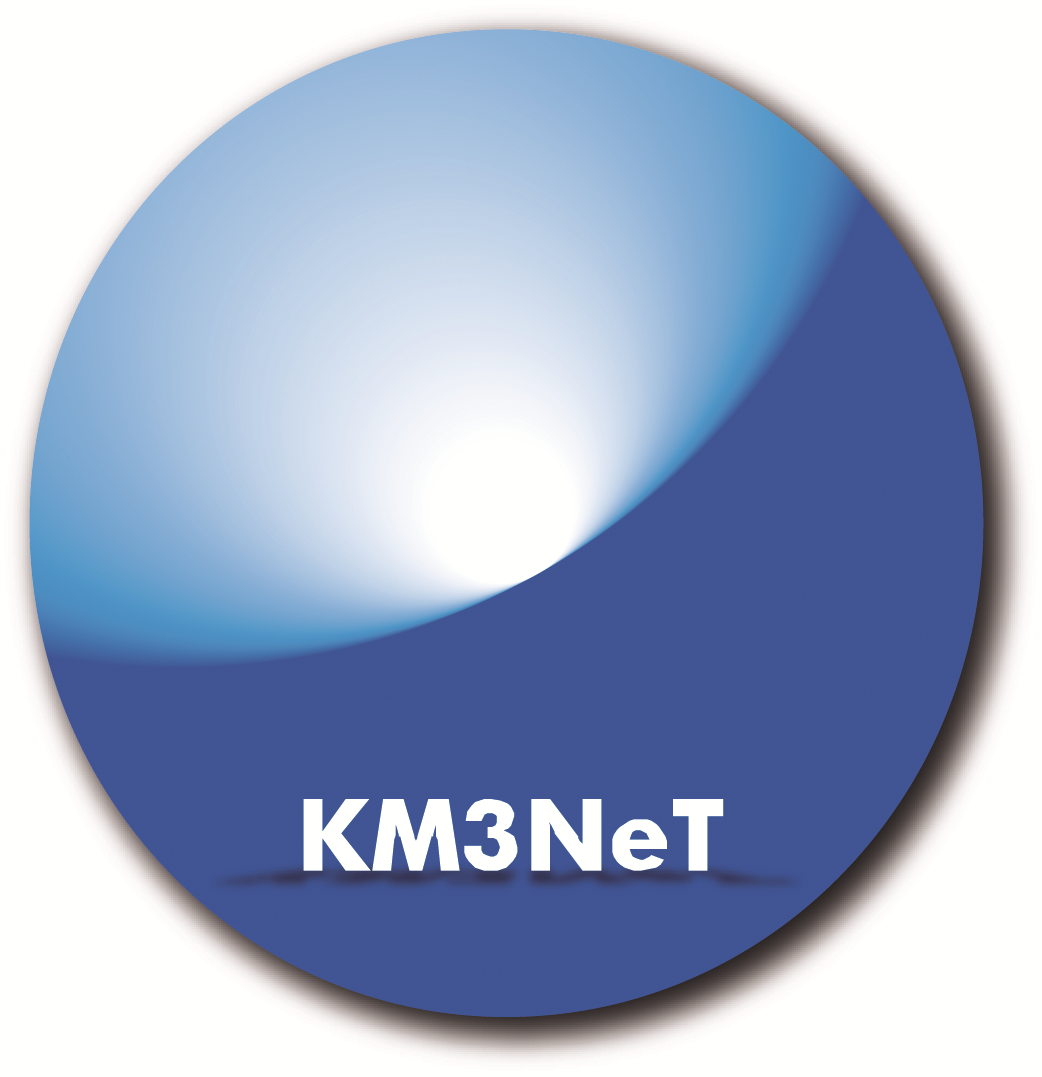 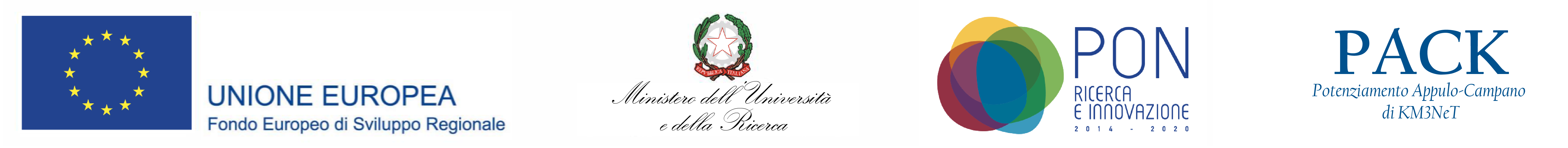 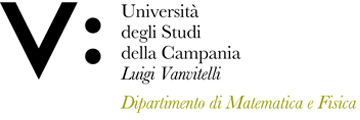 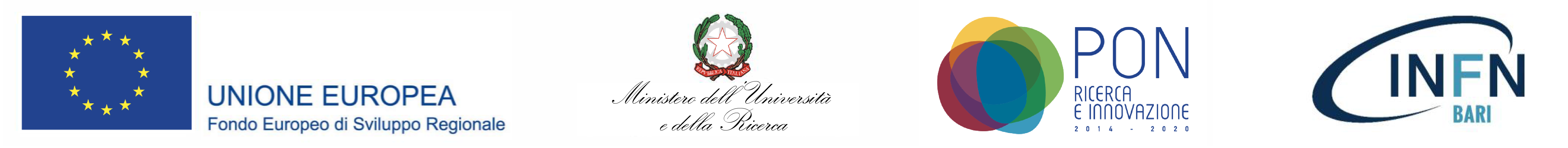 GRAZIE
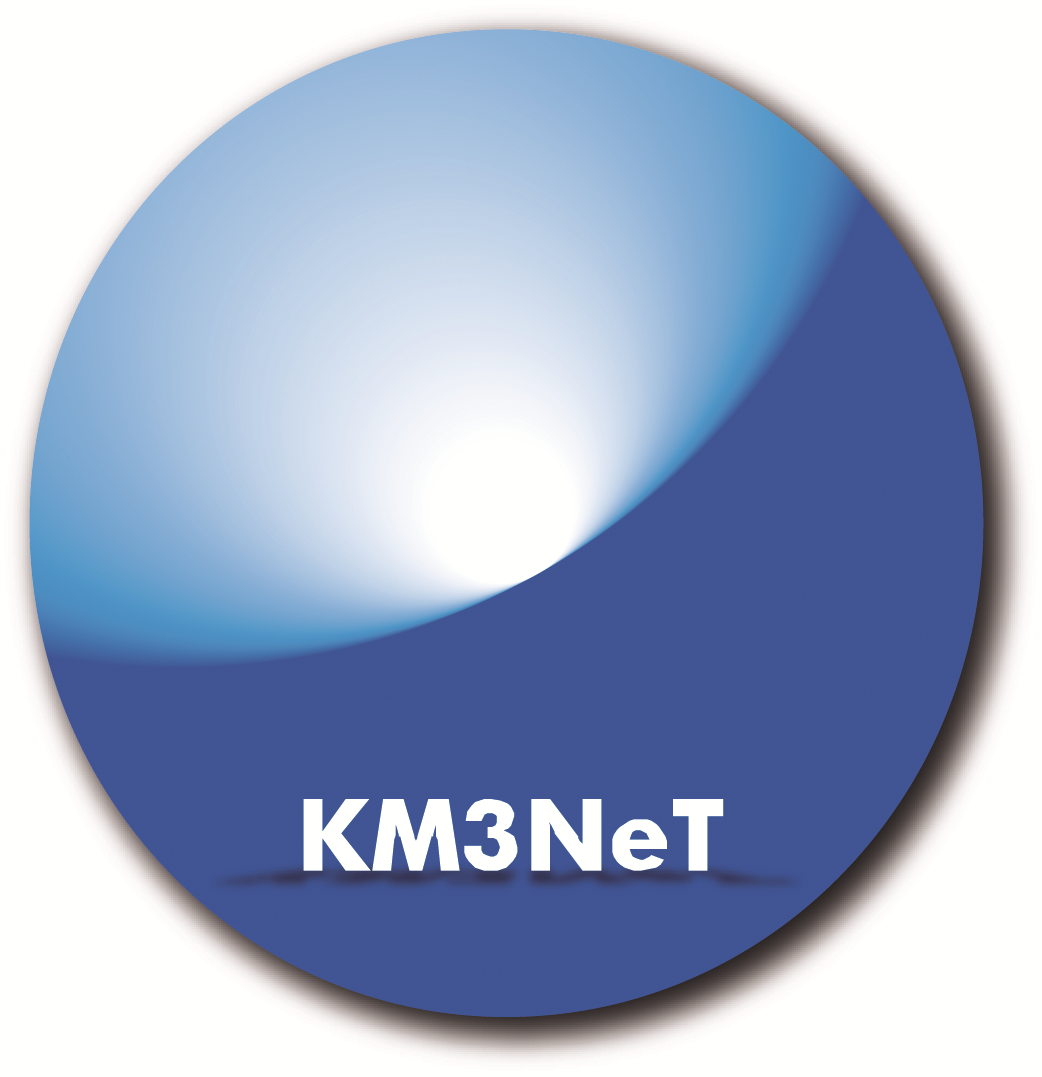 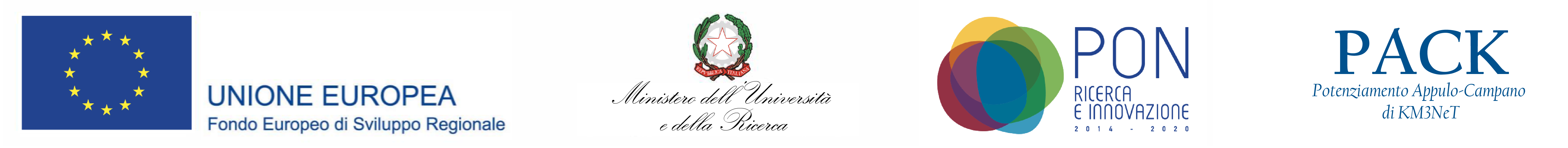 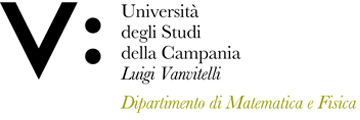 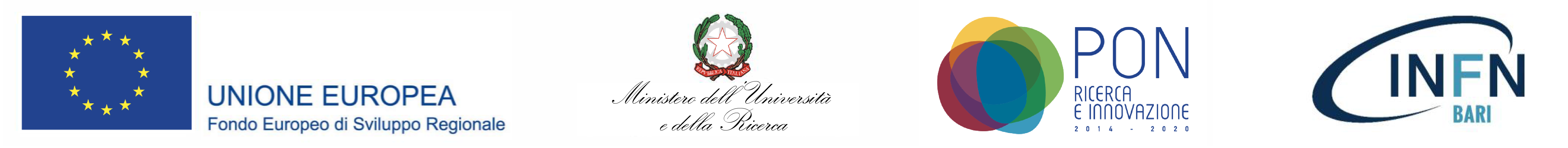 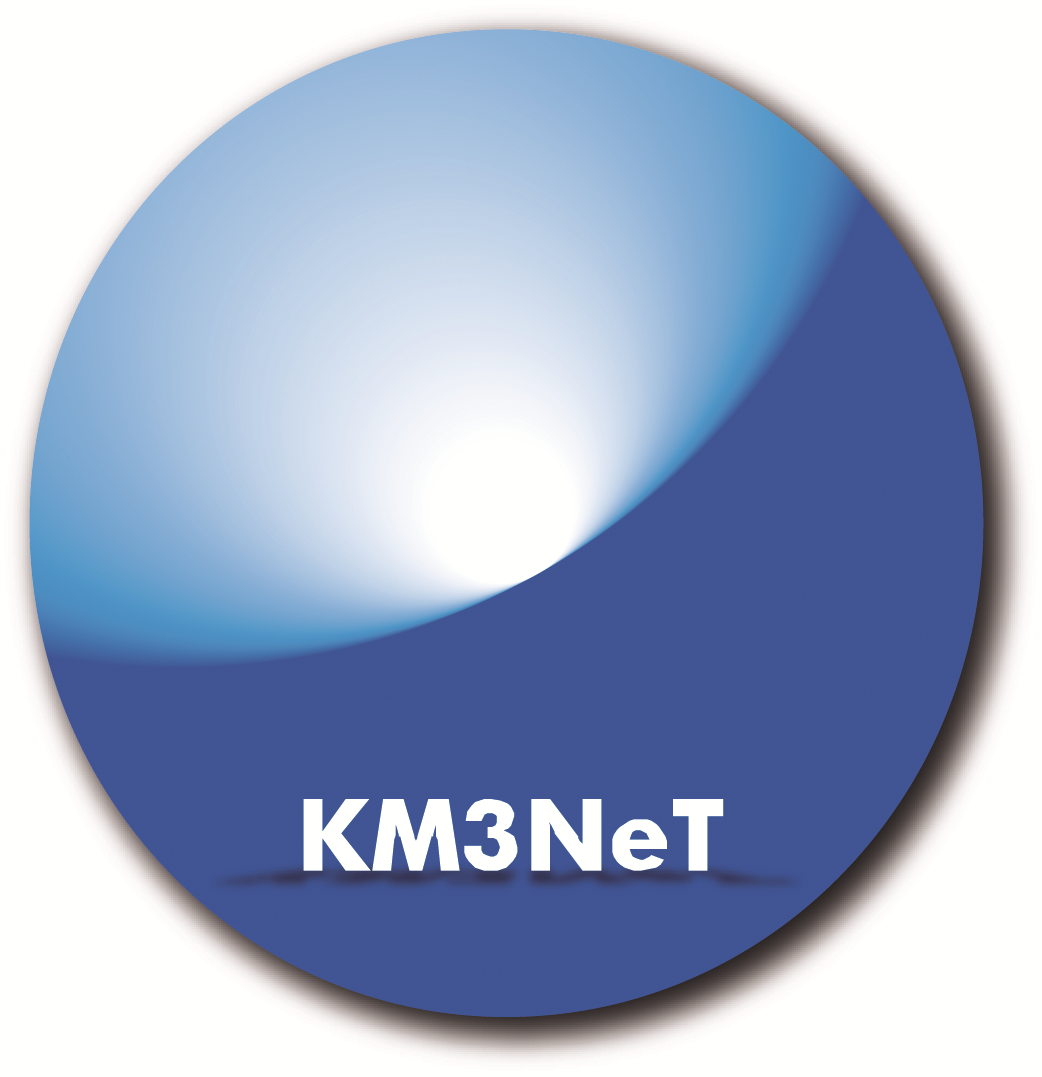 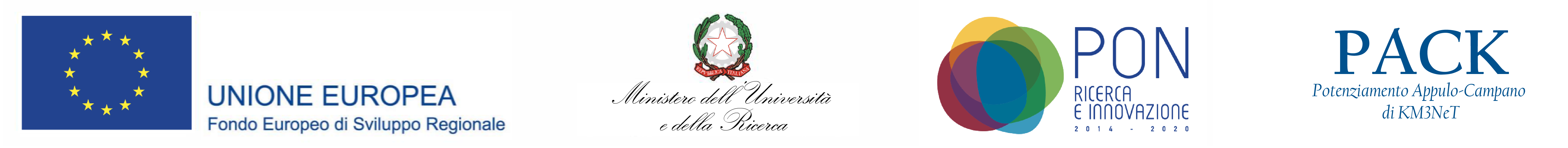